Introduction to Computer Graphics with WebGL
Ed Angel
Professor Emeritus of Computer Science
Founding Director, Arts, Research, Technology and Science Laboratory
University of New Mexico
1
Angel and Shreiner: Interactive Computer Graphics 7E © Addison-Wesley 2015
Curves and Surfaces
Ed Angel
Professor Emeritus of Computer Science
University of New Mexico
2
Angel and Shreiner: Interactive Computer Graphics 7E © Addison-Wesley 2015
Objectives
Introduce types of curves and surfaces
Explicit
Implicit
Parametric
Strengths and weaknesses
Discuss Modeling and Approximations
Conditions
Stability
3
Angel and Shreiner: Interactive Computer Graphics 7E © Addison-Wesley 2015
Escaping Flatland
Until now we have worked with flat entities such as lines and flat polygons
Fit well with graphics hardware
Mathematically simple
But the world is not composed of flat entities
Need curves and curved surfaces
May only have need at the application level
Implementation can render them approximately with flat primitives
4
Angel and Shreiner: Interactive Computer Graphics 7E © Addison-Wesley 2015
Modeling with Curves
interpolating data point
data points
approximating curve
5
Angel and Shreiner: Interactive Computer Graphics 7E © Addison-Wesley 2015
What Makes a Good Representation?
There are many ways to represent curves and surfaces
Want a representation that is
Stable
Smooth
Easy to evaluate
Must we interpolate or can we just come close to data?
Do we need derivatives?
6
Angel and Shreiner: Interactive Computer Graphics 7E © Addison-Wesley 2015
Explicit Representation
Most familiar form of curve in 2D
                   y=f(x)
Cannot represent all curves
Vertical lines
Circles
Extension to 3D 
y=f(x), z=g(x)
The form z = f(x,y) defines a surface
y
x
y
x
z
7
Angel and Shreiner: Interactive Computer Graphics 7E © Addison-Wesley 2015
Implicit Representation
Two dimensional curve(s)
              g(x,y)=0
Much more robust
All lines ax+by+c=0
Circles x2+y2-r2=0
Three dimensions g(x,y,z)=0 defines a surface
Intersect two surface to get a curve
In general, we cannot solve for points that satisfy
8
Angel and Shreiner: Interactive Computer Graphics 7E © Addison-Wesley 2015
Algebraic Surface
Quadric surface    2  i+j+k

At most 10 terms 

Can solve intersection with a ray by
reducing problem to solving quadratic equation
9
Angel and Shreiner: Interactive Computer Graphics 7E © Addison-Wesley 2015
Parametric Curves
Separate equation for each spatial variable
               x=x(u)
               y=y(u)
               z=z(u)
For umax  u  umin we trace out a curve in two or three dimensions
p(u)=[x(u), y(u), z(u)]T
p(u)
p(umax)
p(umin)
10
Angel and Shreiner: Interactive Computer Graphics 7E © Addison-Wesley 2015
Selecting Functions
Usually we can select “good” functions 
not unique for a given spatial curve
Approximate or interpolate known data
Want functions which are easy to evaluate
Want functions which are easy to differentiate
Computation of normals
Connecting pieces (segments)
Want functions which are smooth
11
Angel and Shreiner: Interactive Computer Graphics 7E © Addison-Wesley 2015
Parametric Lines
We can normalize u to be over the interval (0,1)
Line connecting two points p0  and p1
p(1)= p1
p(u)=(1-u)p0+up1
p(0) = p0
p(1)= p0 +d
Ray from p0 in the direction d
d
p(u)=p0+ud
p(0) = p0
12
Angel and Shreiner: Interactive Computer Graphics 7E © Addison-Wesley 2015
Parametric Surfaces
Surfaces require 2 parameters
                x=x(u,v)
                y=y(u,v)
                z=z(u,v)
   p(u,v) = [x(u,v), y(u,v), z(u,v)]T
Want same properties as curves: 
Smoothness
Differentiability
Ease of evaluation
y
p(u,1)
p(0,v)
p(1,v)
x
p(u,0)
z
13
Angel and Shreiner: Interactive Computer Graphics 7E © Addison-Wesley 2015
Normals
We can differentiate with respect to u and v to obtain the normal at any point p
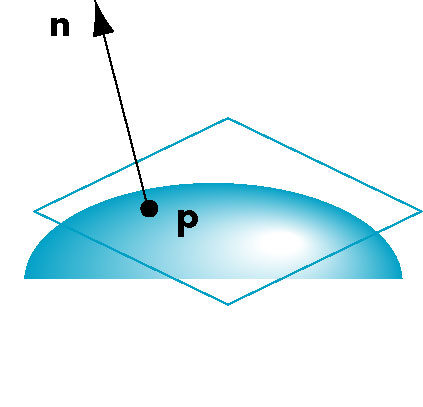 14
Angel and Shreiner: Interactive Computer Graphics 7E © Addison-Wesley 2015
Parametric Planes
n
point-vector form
r
p(u,v)=p0+uq+vr

n = q x r
q
p0
n
three-point form
p2
q = p1 – p0
r = p2 – p0
p1
p0
15
Angel and Shreiner: Interactive Computer Graphics 7E © Addison-Wesley 2015
Parametric Sphere
x(u,v) = r cos q sin f
y(u,v) = r sin q sin f
z(u,v) = r cos f
360  q   0
180  f   0
constant: circles of constant longitude
f constant: circles of constant latitude
differentiate to show  n = p
16
Angel and Shreiner: Interactive Computer Graphics 7E © Addison-Wesley 2015
Curve Segments
After normalizing u, each curve is written 
   p(u)=[x(u), y(u), z(u)]T,   1  u  0
In classical numerical methods, we design a single global curve
In computer graphics and CAD, it is better to design small connected curve segments
join point p(1) = q(0)
p(u)
q(1)
q(u)
p(0)
17
Angel and Shreiner: Interactive Computer Graphics 7E © Addison-Wesley 2015
Parametric Polynomial Curves
If N=M=K, we need to determine 3(N+1) coefficients

Equivalently we need 3(N+1) independent conditions
Noting that the curves for x, y and z are independent,
we can define each independently in an identical manner
We will use the form                       
where p can be any of x, y, z
18
Angel and Shreiner: Interactive Computer Graphics 7E © Addison-Wesley 2015
Why Polynomials
Easy to evaluate
Continuous and differentiable everywhere
Must worry about continuity at join points including continuity of derivatives
p(u)
q(u)
join point p(1) = q(0)
but p’(1)  q’(0)
19
Angel and Shreiner: Interactive Computer Graphics 7E © Addison-Wesley 2015
Cubic Parametric Polynomials
N=M=L=3, gives balance between ease of evaluation and flexibility in design


Four coefficients to determine for each of x, y and z
Seek four independent conditions for various values of u resulting in 4 equations in 4 unknowns for each of x, y and z
Conditions are a mixture of continuity requirements at the join points and conditions for fitting the data
20
Angel and Shreiner: Interactive Computer Graphics 7E © Addison-Wesley 2015
Cubic Polynomial Surfaces
p(u,v)=[x(u,v), y(u,v), z(u,v)]T
where
p is any of x, y or z
Need 48 coefficients ( 3 independent sets of 16) to 
determine a surface patch
21
Angel and Shreiner: Interactive Computer Graphics 7E © Addison-Wesley 2015
Introduction to Computer Graphics with WebGL
Ed Angel
Professor Emeritus of Computer Science
Founding Director, Arts, Research, Technology and Science Laboratory
University of New Mexico
22
Angel and Shreiner: Interactive Computer Graphics 7E © Addison-Wesley 2015
Designing Parametric Cubic Curves
Ed Angel
Professor Emeritus of Computer Science
University of New Mexico
23
Angel and Shreiner: Interactive Computer Graphics 7E © Addison-Wesley 2015
Objectives
Introduce the types of curves
Interpolating
Hermite
Bezier
B-spline
Analyze  their performance
24
Angel and Shreiner: Interactive Computer Graphics 7E © Addison-Wesley 2015
Matrix-Vector  Form
define
then
25
Angel and Shreiner: Interactive Computer Graphics 7E © Addison-Wesley 2015
Interpolating Curve
p1
p3
p0
p2
Given four data (control) points p0 , p1 ,p2 , p3
determine cubic p(u) which passes through them

Must find c0 ,c1 ,c2 , c3
26
Angel and Shreiner: Interactive Computer Graphics 7E © Addison-Wesley 2015
Interpolation Equations
apply the interpolating conditions at u=0, 1/3, 2/3, 1
p0=p(0)=c0
p1=p(1/3)=c0+(1/3)c1+(1/3)2c2+(1/3)3c2
p2=p(2/3)=c0+(2/3)c1+(2/3)2c2+(2/3)3c2
p3=p(1)=c0+c1+c2+c2
or in matrix form with p = [p0 p1 p2 p3]T
p=Ac
27
Angel and Shreiner: Interactive Computer Graphics 7E © Addison-Wesley 2015
Interpolation Matrix
Solving for c we find the interpolation matrix
c=MIp
Note that MI  does not depend on input data and
can be used for each segment in x, y, and z
28
Angel and Shreiner: Interactive Computer Graphics 7E © Addison-Wesley 2015
Interpolating Multiple Segments
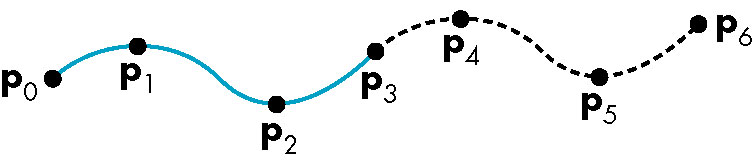 use p = [p3 p4 p5 p6]T
use p = [p0 p1 p2 p3]T
Get continuity at join points but not
continuity of derivatives
29
Angel and Shreiner: Interactive Computer Graphics 7E © Addison-Wesley 2015
Blending Functions
Rewriting the equation for p(u)
p(u)=uTc=uTMIp = b(u)Tp
where b(u) = [b0(u) b1(u) b2(u) b3(u)]T is
an array of blending polynomials such that
p(u) = b0(u)p0+ b1(u)p1+ b2(u)p2+ b3(u)p3
b0(u) = -4.5(u-1/3)(u-2/3)(u-1)
b1(u) = 13.5u (u-2/3)(u-1)
b2(u) = -13.5u (u-1/3)(u-1)
b3(u) = 4.5u (u-1/3)(u-2/3)
30
Angel and Shreiner: Interactive Computer Graphics 7E © Addison-Wesley 2015
Blending Functions
These functions are not smooth
Hence the interpolation polynomial is not smooth
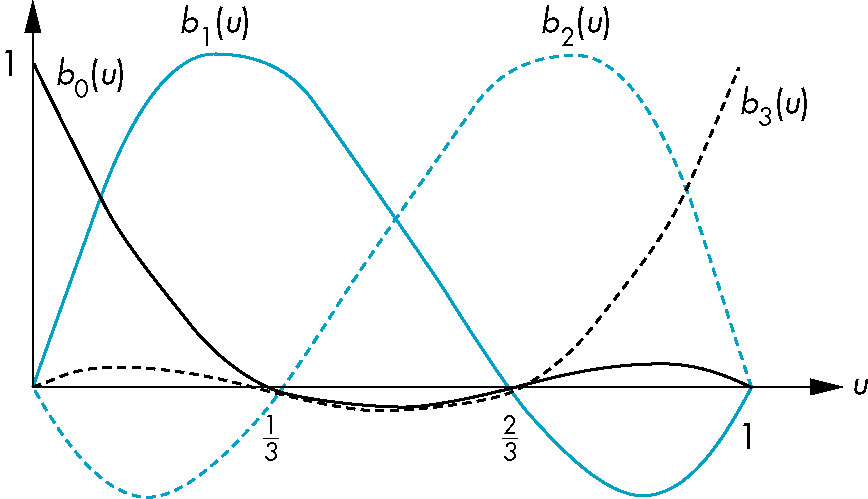 31
Angel and Shreiner: Interactive Computer Graphics 7E © Addison-Wesley 2015
Interpolating Patch
Need 16 conditions to determine the 16 coefficients cij
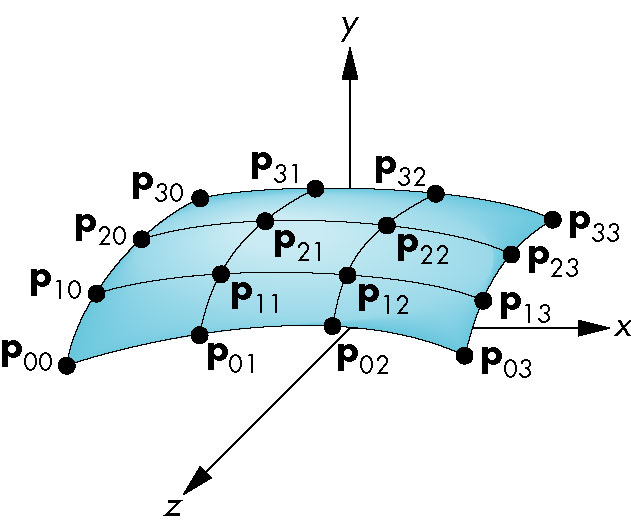 Choose at u,v = 0, 1/3, 2/3, 1
32
Angel and Shreiner: Interactive Computer Graphics 7E © Addison-Wesley 2015
Matrix Form
Define v = [1 v v2 v3]T

            C = [cij]      P = [pij]
p(u,v) = uTCv
If we observe that for constant u (v), we obtain
interpolating curve in v (u), we can show
C=MIPMI
p(u,v) = uTMIPMITv
33
Angel and Shreiner: Interactive Computer Graphics 7E © Addison-Wesley 2015
Blending Patches
Each bi(u)bj(v) is a blending patch
Shows that we can build and analyze surfaces 
from our knowledge of curves
34
Angel and Shreiner: Interactive Computer Graphics 7E © Addison-Wesley 2015
Other Types of Curves and Surfaces
How can we get around the limitations of the interpolating form
Lack of smoothness
Discontinuous derivatives at join points
We have four conditions (for cubics) that we can apply to each segment
Use them other than for interpolation
Need only come close to the data
35
Angel and Shreiner: Interactive Computer Graphics 7E © Addison-Wesley 2015
Hermite Form
p’(1)
p’(0)
p(0)
p(1)
Use two interpolating conditions and
two derivative conditions per segment
Ensures continuity and first derivative
continuity between segments
36
Angel and Shreiner: Interactive Computer Graphics 7E © Addison-Wesley 2015
Equations
Interpolating conditions are the same at ends
p(0) = p0 = c0
p(1) = p3 = c0+c1+c2+c3
Differentiating we find p’(u) = c1+2uc2+3u2c3
Evaluating at end points
p’(0) = p’0 = c1
p’(1) = p’3 = c1+2c2+3c3
37
Angel and Shreiner: Interactive Computer Graphics 7E © Addison-Wesley 2015
Matrix Form
Solving, we find c=MHq where MH is the Hermite matrix
38
Angel and Shreiner: Interactive Computer Graphics 7E © Addison-Wesley 2015
Blending Polynomials
p(u) = b(u)Tq
Although these functions are smooth, the Hermite form
is not used directly in Computer Graphics and CAD 
because we usually have control points but not derivatives

However, the Hermite form is the basis of the Bezier form
39
Angel and Shreiner: Interactive Computer Graphics 7E © Addison-Wesley 2015
Parametric and Geometric Continuity
We can require the derivatives of x, y,and z to each be continuous at join points (parametric continuity)
Alternately, we can only require that the tangents of the resulting curve be continuous (geometry continuity)
The latter gives more flexibility as we have need satisfy only two conditions rather than three at each join point
40
Angel and Shreiner: Interactive Computer Graphics 7E © Addison-Wesley 2015
Example
Here the p and q have the same tangents at the ends of the segment but different derivatives
Generate different 
    Hermite curves
This techniques is used
in drawing applications
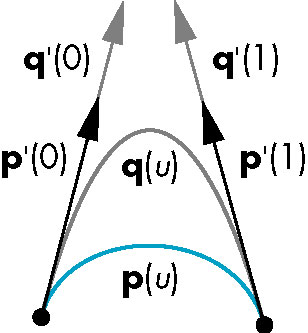 41
Angel and Shreiner: Interactive Computer Graphics 7E © Addison-Wesley 2015
Higher Dimensional Approximations
The techniques for both interpolating and Hermite curves can be used with higher dimensional parametric polynomials
For interpolating form, the resulting matrix becomes increasingly more ill-conditioned and the resulting curves less smooth and more prone to numerical errors
In both cases, there is more work in rendering the resulting polynomial curves and surfaces
42
Angel and Shreiner: Interactive Computer Graphics 7E © Addison-Wesley 2015
Introduction to Computer Graphics with WebGL
Ed Angel
Professor Emeritus of Computer Science
Founding Director, Arts, Research, Technology and Science Laboratory
University of New Mexico
43
Angel and Shreiner: Interactive Computer Graphics 7E © Addison-Wesley 2015
Bezier and Spline Curves and Surfaces
Ed Angel
Professor Emeritus of Computer Science
University of New Mexico
44
Angel and Shreiner: Interactive Computer Graphics 7E © Addison-Wesley 2015
Objectives
Introduce the Bezier curves and surfaces
Derive the required matrices
Introduce the B-spline and compare it to the standard cubic Bezier
45
Angel and Shreiner: Interactive Computer Graphics 7E © Addison-Wesley 2015
Bezier’s Idea
In graphics and CAD, we do not usually have derivative data
Bezier suggested using the same 4 data points as with the cubic interpolating curve to approximate the derivatives in the Hermite form
46
Angel and Shreiner: Interactive Computer Graphics 7E © Addison-Wesley 2015
Approximating Derivatives
p2
p1
p2 located at u=2/3
p1 located at u=1/3
slope p’(1)
slope p’(0)
p3
p0
u
47
Angel and Shreiner: Interactive Computer Graphics 7E © Addison-Wesley 2015
Equations
Interpolating conditions are the same
p(0) = p0 = c0
p(1) = p3 = c0+c1+c2+c3
Approximating derivative conditions
p’(0) = 3(p1- p0) = c0
p’(1) = 3(p3- p2) = c1+2c2+3c3
Solve four linear equations for c=MBp
48
Angel and Shreiner: Interactive Computer Graphics 7E © Addison-Wesley 2015
Bezier Matrix
p(u) = uTMBp = b(u)Tp
blending functions
49
Angel and Shreiner: Interactive Computer Graphics 7E © Addison-Wesley 2015
Blending Functions
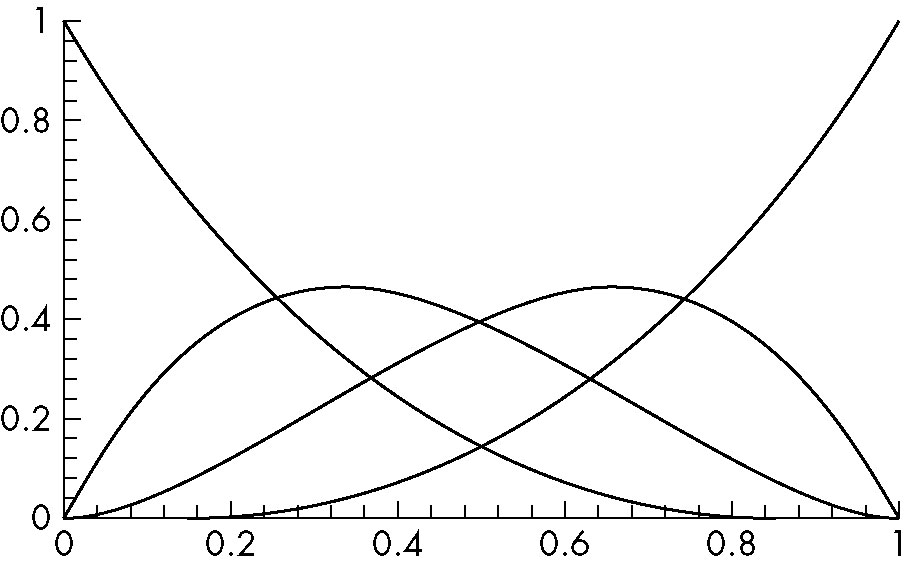 Note that all zeros are at 0 and 1 which forces
the functions to be smooth over (0,1)
50
Angel and Shreiner: Interactive Computer Graphics 7E © Addison-Wesley 2015
Bernstein Polynomials
The blending functions are a special case of the Bernstein polynomials


These polynomials give the blending polynomials for any degree Bezier form
All zeros at 0 and 1
For any degree they all sum to 1
They are all between 0 and 1 inside (0,1)
51
Angel and Shreiner: Interactive Computer Graphics 7E © Addison-Wesley 2015
Convex Hull Property
The properties of the Bernstein polynomials ensure that all Bezier curves lie in the convex hull of their control points
Hence, even though we do not interpolate all the data, we cannot be too far away
p1
p2
convex hull
Bezier curve
p3
p0
52
Angel and Shreiner: Interactive Computer Graphics 7E © Addison-Wesley 2015
Bezier Patches
Using same data array P=[pij] as with interpolating form
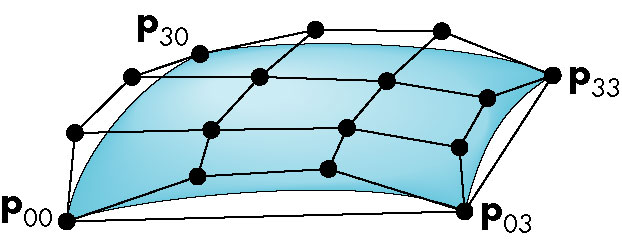 Patch lies in
convex hull
53
Angel and Shreiner: Interactive Computer Graphics 7E © Addison-Wesley 2015
Analysis
Although the Bezier form is much better than the interpolating form, we have the derivatives are not continuous at join points
Can we do better?
Go to higher order Bezier
More work
Derivative continuity still only approximate
Supported by fixed function OpenGL
Apply different conditions 
Tricky without letting order increase
54
Angel and Shreiner: Interactive Computer Graphics 7E © Addison-Wesley 2015
B-Splines
Basis splines: use the data at p=[pi-2 pi-1 pi pi-1]T to define curve only between pi-1 and pi
Allows us to apply more continuity conditions to each segment
For cubics, we can have continuity of function, first and second derivatives at join points
Cost is 3 times as much work for curves
Add one new point each time rather than three
For surfaces, we do 9 times as much work
55
Angel and Shreiner: Interactive Computer Graphics 7E © Addison-Wesley 2015
Cubic B-spline
p(u) = uTMSp = b(u)Tp
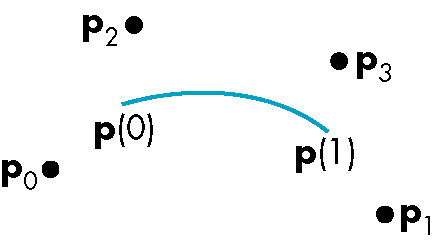 56
Angel and Shreiner: Interactive Computer Graphics 7E © Addison-Wesley 2015
Blending Functions
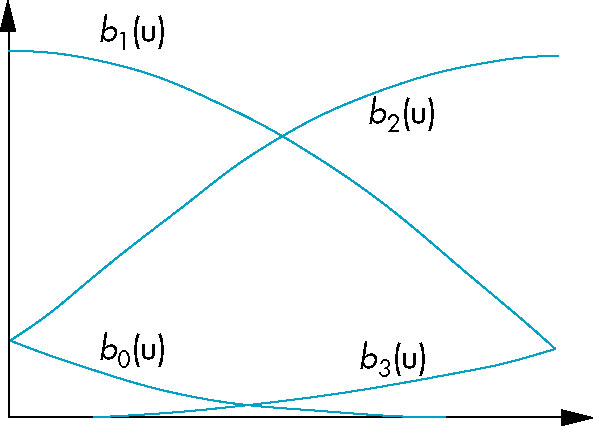 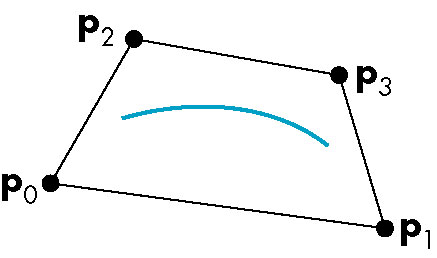 convex hull property
57
Angel and Shreiner: Interactive Computer Graphics 7E © Addison-Wesley 2015
B-Spline Patches
defined over only 1/9 of region
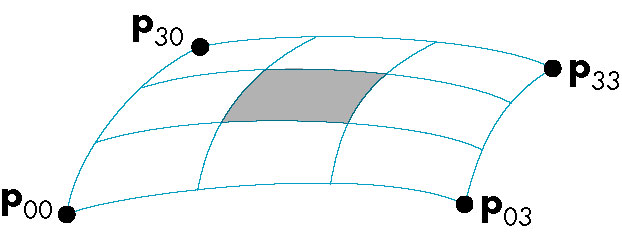 58
Angel and Shreiner: Interactive Computer Graphics 7E © Addison-Wesley 2015
Splines and Basis
If we examine the cubic B-spline from the perspective of each control (data) point, each interior point contributes (through the blending functions) to four segments
We can rewrite p(u) in terms of the data points as


defining the basis functions {Bi(u)}
59
Angel and Shreiner: Interactive Computer Graphics 7E © Addison-Wesley 2015
Basis Functions
In terms of the blending polynomials
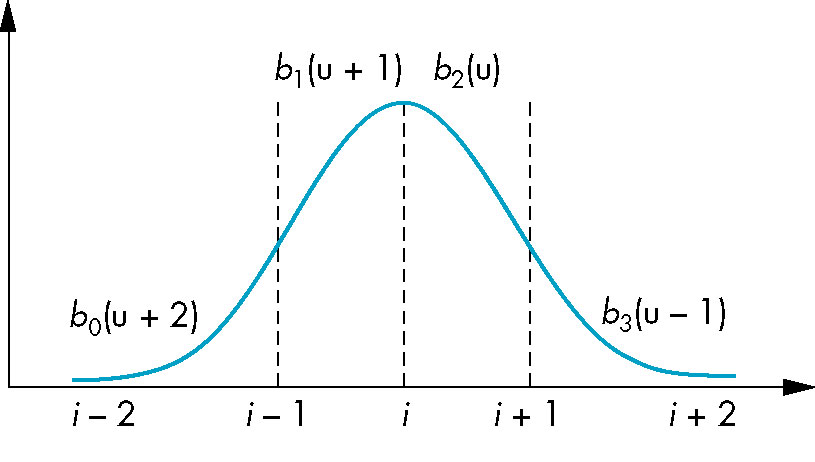 60
Angel and Shreiner: Interactive Computer Graphics 7E © Addison-Wesley 2015
Generalizing Splines
We can extend to splines of any degree 
Data and conditions to not have to given at equally spaced values (the knots)
Nonuniform and uniform splines
Can have repeated knots
Can force spline to interpolate points
Cox-deBoor recursion gives method of evaluation
61
Angel and Shreiner: Interactive Computer Graphics 7E © Addison-Wesley 2015
NURBS
Nonuniform Rational B-Spline curves and surfaces add a fourth variable w to x,y,z
Can interpret as weight to give more importance to some control data
Can also interpret as moving to homogeneous coordinate
Requires a perspective division
NURBS act correctly for perspective viewing
Quadrics are a special case of NURBS
62
Angel and Shreiner: Interactive Computer Graphics 7E © Addison-Wesley 2015